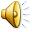 Урок  ФИЗИКИв 9 классена тему « ЗВУКОВЫЕ ВОЛНЫ»
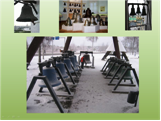 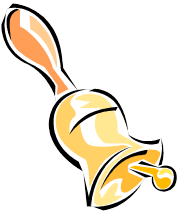 ПОДУМАЙ и ОТВЕТЬ
Выбрать правильный ответ и обвести его в кружок. 
Какие из перечисленных ниже волн являются продольными: 
а) волны на поверхности воды
б) звуковые волны в газах 
в) радиоволны.
ЗАДАНИЕ 2
Длина волны равна 40 м., скорость её распространения 20 м/с. Чему равна частота колебаний источника волн? 
а) 0.5 Гц
б) 2 Гц
в) 800 Гц
ЗАДАНИЕ 3
На рисунке представлен профиль волны в определённый момент времени. Чему равна длина волны?

                                              4
                                       0                        2                                              х, м
а)  0.1 м                             б) 2 м                              в) 4 м
Про что это стихотворение?
Еду. Тихо. Слышны звоны
Под копытом на снегу.
Только серые вороны
Расшумелись на лугу.
ОПОРНЫЙ  КОНСПЕКТ
Тема урока: «ЗВУКОВЫЕ ВОЛНЫ»
Цель урока: изучить звуковые волны.
Шкала звуковых колебаний
16 Гц-ЗВУК-20000 Гц
АКУСТИКА
ФИЗИОЛОГИЧЕСКАЯ         
изучает орган слуха,
его устройство и
действие

МУЗЫКАЛЬНАЯ
исследует музыкальные инструменты и условия их наилучшего звучания






АРХИТЕКТУРНАЯ
изучает распространение звука в помещениях


ФИЗИЧЕСКАЯ
изучает природу звуковых колебаний, в том числе и ультраколебаний